Please note, these are the actual video-recorded proceedings from the live CME event and may include the use of trade names and other raw, unedited content.
Consensus or Controversy?Clinical Investigators Provide Perspectives on the Current and Future Role of Immune Checkpoint Inhibitors in the Management of Lung Cancer
Thursday, January 25, 2018
6:45 PM – 8:45 PMSan Francisco, California
Moderator
Neil Love, MD
Faculty
Matthew D Hellmann, MD
Corey J Langer, MD

David R Spigel, MD
Heather Wakelee, MD
Disclosures for Moderator Neil Love, MD
Dr Love is president and CEO of Research To Practice, which receives funds in the form of educational grants to develop CME activities from the following commercial interests: AbbVie Inc, Acerta Pharma, Adaptive Biotechnologies, Agendia Inc, Agios Pharmaceuticals Inc, Amgen Inc, Ariad Pharmaceuticals Inc, Array BioPharma Inc, Astellas Pharma Global Development Inc, AstraZeneca Pharmaceuticals LP, Baxalta Inc, Bayer HealthCare Pharmaceuticals, Biodesix Inc, bioTheranostics Inc, Boehringer Ingelheim Pharmaceuticals Inc, Boston Biomedical Pharma Inc, Bristol-Myers Squibb Company, Celgene Corporation, Clovis Oncology, CTI BioPharma Corp, Dendreon Pharmaceuticals Inc, Eisai Inc, Exelixis Inc, Foundation Medicine, Genentech BioOncology, Genomic Health Inc, Gilead Sciences Inc, Halozyme Inc, ImmunoGen Inc, Incyte Corporation, Infinity Pharmaceuticals Inc, Ipsen Biopharmaceuticals Inc, Janssen Biotech Inc, administered by Janssen Scientific Affairs LLC, Jazz Pharmaceuticals Inc, Kite Pharma Inc, Lexicon Pharmaceuticals Inc, Lilly, Medivation Inc, a Pfizer Company, Merck, Merrimack Pharmaceuticals Inc, Myriad Genetic Laboratories Inc, NanoString Technologies, Natera Inc, Novartis, Novocure, Onyx Pharmaceuticals, an Amgen subsidiary, Pfizer Inc, Pharmacyclics LLC, an AbbVie Company, Prometheus Laboratories Inc, Puma Biotechnology Inc, Regeneron Pharmaceuticals Inc, Sanofi Genzyme, Seattle Genetics, Sigma-Tau Pharmaceuticals Inc, Sirtex Medical Ltd, Spectrum Pharmaceuticals Inc, Taiho Oncology Inc, Takeda Oncology, Tesaro Inc, Teva Oncology and Tokai Pharmaceuticals Inc.
Agenda
In preparation for this meeting, we conducted a survey of 7 lung cancer clinical investigators
Memorial Sloan Kettering Cancer Center
University of Pennsylvania
Sarah Cannon Research Institute
Stanford University
Washington University
University of California, San Francisco
Emory University
Analysis of Over 100,000 Patients with Cancer for CD274 (PD-L1) Amplification: Implications for Treatment with Immune Checkpoint Blockade
Goodman A et al. Proc ASCO 2017;Abstract 47.
Analysis of CD274 (PD-L1) Gene Amplification in Patients with Cancer
Analysis of CD274 gene copy number amplification (CNA) in >100,000 patient samples from Foundation Medicine database and UC San Diego.
CD274 CNAs detected in 0.7% of all tumor samples







9 patients with CD274 CNA were treated with PD-1/PD-L1 blockade at UC San Diego
Response rate = 6/9 (67%); median PFS = 15.1 mos
Goodman A et al. Proc ASCO 2017;Abstract 47.
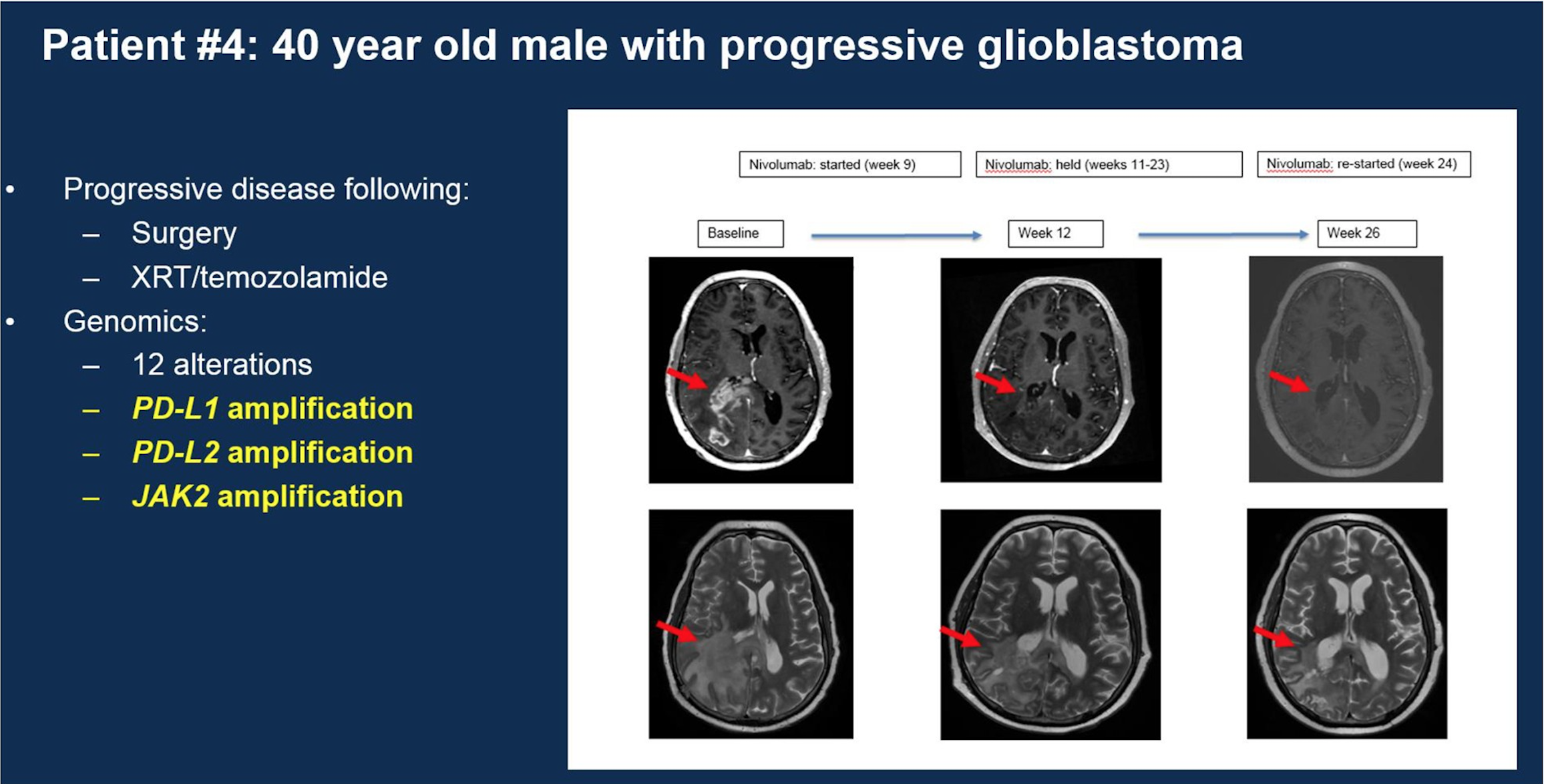 Goodman A et al. Proc ASCO SITC 2018;Abstract 47.